Kerangka Teori dan Kerangka Konsep: Perbedaan dan benang merahnya dalam proposal penelitian
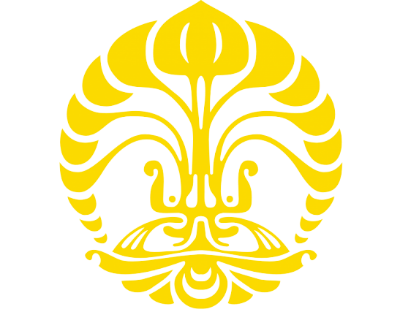 Aria Kekalih
Menyusun kerangka protokol penelitian
1. Judul
2. Pendahuluan (Bab 1):
3. Tinjauan pustaka (Bab 2)
	(+ kerangka teori dan kerangka konsep)
4. Metode (Bab 3)
5. Lampiran 
6. Daftar pustaka
[Speaker Notes: Pendahuluan terdiri dari 
Latar belakang
Rumusan masalah
Pertanyaan penelitian 
Hipotesis (bila analitik)
Tujuan penelitian
Manfaat]
Bab 2. Tinjauan Pustaka
Variabel Tergantung 
Epidemiologi
Instrumen pengukuran / Diagnosis 
Faktor risiko yang berhubungan dengan variabel tergantung
Variabel bebas utama / Intervensi
Alasan pemilihan variabel bebas / intervensi 
Pemetaan intervensi yang sudah pernah dilakukan 
Cara pengukuran / Indikator keberhasilan intervensi 
Kondisi Perusahaan / Lokasi Penelitian dan alur produksi
Kerangka Teori
Kerangka Konsep
[Speaker Notes: Mulai Tugas 1]
Outline
- Contoh Kerangka Teori dan Kerangka Konsep 
Konsep Perbedaan Kerangka Teori dan Kerangka Konsep
Hubungan Kerangka Teori dan Kerangka Konsep dalam menentukan benang merah proposal penelitian
[Speaker Notes: Mulai Tugas 1]
Kerangka teori dan kerangka konsep
Kerangka teori = diagram yang menjelaskan hubungan komprehensif semua variabel yang dibahas dalam tinjauan pustaka
Kerangka konsep = diagram yang merupakan bagian dari kerangka teori yang menjelaskan variabel-variabel yang akan diteliti dan hubungannya dengan variabel lain
Catatan:  Di Indonesia kerangka teori dan kerangka konsep biasanya perlu dicantumkan dalam protokol. Di luar negeri tidak ada keharusan untuk ini
Kerangka teori
Common False Kerangka Teori
Ada variabel di kerangka teori yang tidak ada penjelasannya di tinjauan pustaka 
Ada variabel yang secara teoritis besar pengaruhnya terhadap masalah yang dikaji tapi tidak diikutsertakan dalam kerangka teori 
Membahas suplementasi terhadap tingkat anemia tanpa membahas asupan makanan
Tidak menjelaskan patofisiologis penyebab masalah, tapi menjelaskan alur penelitian
[Speaker Notes: Mulai tugas 6]
Kerangka Konsep
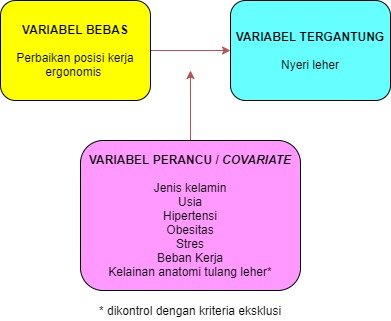 Leshem, S. and Trafford, V. (2007) ‘Overlooking the conceptual framework’, Innovations in Education and Teaching International, 44(1), pp. 93–105. doi: 10.1080/14703290601081407.
Grant, C. and Osanloo, A. (2014) ‘Understanding, Selecting, and Integrating a Theoretical Framework in Dissertation Research: Creating the Blueprint for Your “House”’, Administrative Issues Journal Education Practice and Research, pp. 12–26. doi: 10.5929/2014.4.2.9.
Common False Kerangka Konsep
Ada variabel di kerangka konsep yang tidak ada penjelasannya di tinjauan pustaka 
Ada variabel di kerangka konsep yang tidak ada penjelasannya di definisi operasional, kecuali jika ditandai bahwa tidak diikutsertakan dalam analisis (tidak memenuhi inklusi atau eksklusi)
Tidak menjelaskan patofisiologis penyebab masalah, tapi menjelaskan alur penelitian
[Speaker Notes: Mulai Tugas 7]
Bedakan dengan Alur Penelitian
Ijin Penelitian
Alur Penelitian
Data sekunder
Kriteria eksklusi
Kriteria inklusi
Verifikasi data
Edit data
Data Entry
Analisis Data
Membuat laporan
Penulisan akhir
Consort Diagram (Eksperimental)
KESIMPULAN
Kerangka Teori: Ringkasan skematis kumpulan teori yang menjelaskan variabel tergantung yang anda teliti
Kerangka Konsep: Ringkasan skematis hubungan variabel-variabel (bebas, tergantung dan perancu) yang akan anda kumpulkan datanya dalam penelitian 
Alur penelitian: Ringkasan skematis kronologis tahapan kegiatan penelitian
TERIMA KASIH